Windstorms in a warmer world
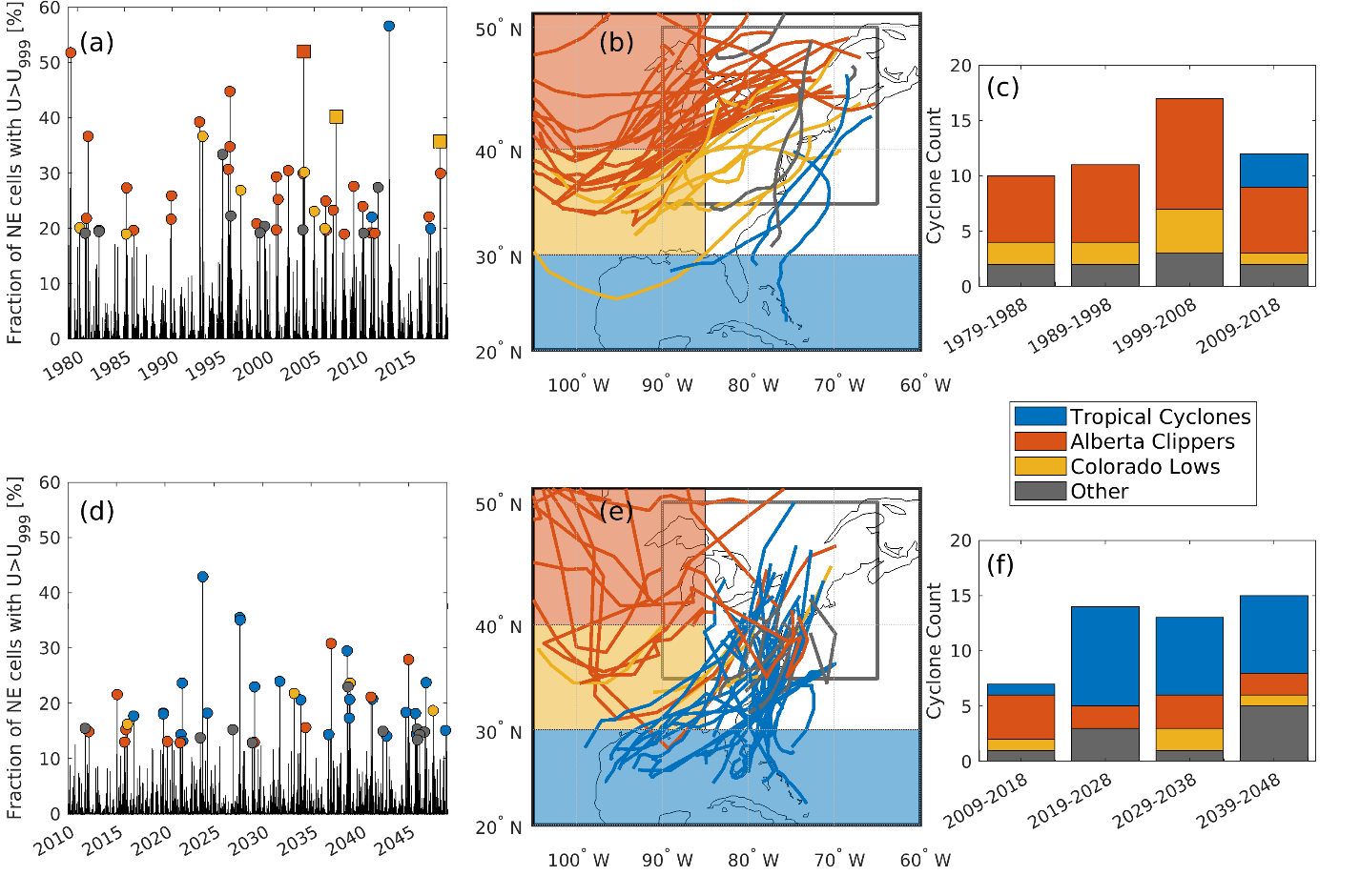 Alberta Clippers and Colorado Lows dominate the cyclone types responsible for historical windstorms and thus are sampled in PGW simulations. PGW simulations show they will be only marginally intensified under global warming. However, a transient simulation suggests an increasing role for tropical cyclones that undergo transition to extratropical cyclones in generating future windstorms. This reinforces the value of combining information from both PGW experiments and transient simulations when seeking to quantify the future risk associated with extreme events under changing climate.
Geographic extent of intense wind speeds in Northeast States from ERA5 (a) and WRF-MPI (d). The three windstorms chosen for the PGW simulations are shown with square markers.  Cyclone tracks associated with the top 50 windstorms affecting the Northeast US in 40 years of ERA5 (b, c) and a 40-year WRF simulation nested in the MPI climate model (e,f). Stacked histograms show the prevalence of each cyclone type in the four decades of each dataset. Cyclone types are also noted for the top 50 storms in panels (a) and (d) by marker color. Cyclones are tracked using SLP fields with a three-hour time step.
The US northeastern states and adjacent Canadian provinces have a population of over 130 million. The 10 most powerful cold-season windstorms during 1979-2018 caused > 34 billion USD damage in this area. Thus, cold-season windstorms represent an important, and potentially changing, geophysical hazard in this region.   Understanding how they may evolve in a warmer climate is important to informing measures to enhance resilience.


PGW experiments focus on mid-latitude cyclones as the primary driver of windstorms and indicate minor changes in a warmer world. However, the transient simulations suggest an increased windstorm risk in the northeast from transitioning tropical cyclones.
Zhou X., Letson F., Coburn J.J., Barthelmie R.J. and Pryor S.C. (2023): Windstorms in the Northeastern USA in the Contemporary and Future Climate. Climate Dynamics. doi: 10.1007/s00382-023-07012-1